Конституция РФМои права. Мои обязанности
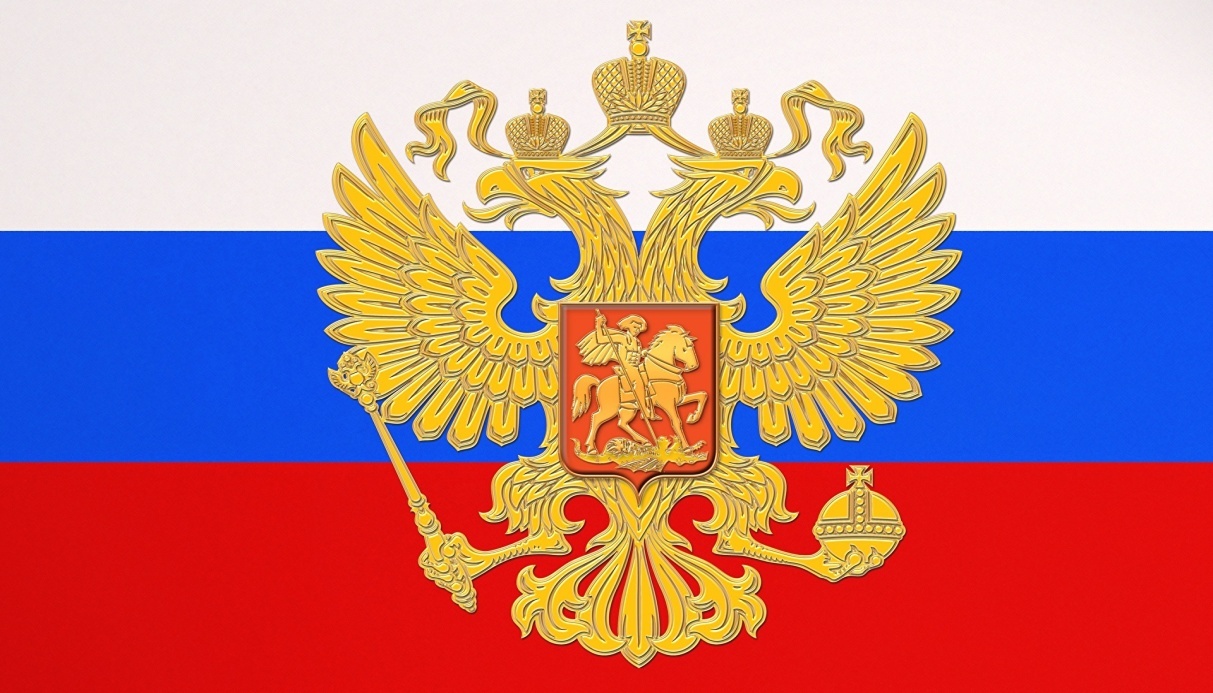 Выполнил : ученик 5-го класса
 МБОУ СОШ №12
Сурженко А.В.
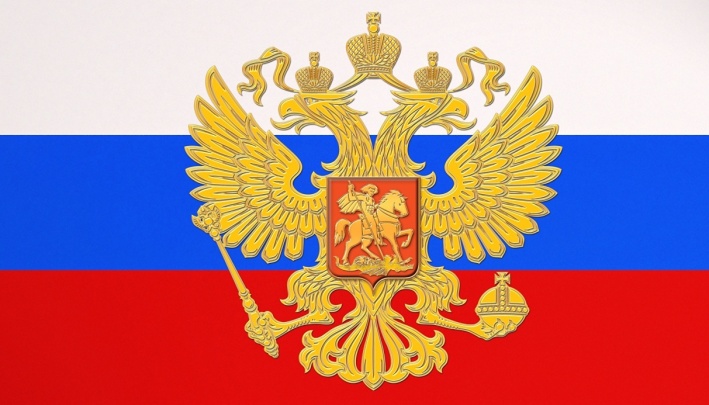 Конститу́ция — учредительный документ государства, в котором изложены основные цели создания государства.
Конституция была принята 12 декабря 1993 года
Конституция состоит из 9 глав и 137 статей
Права школьника
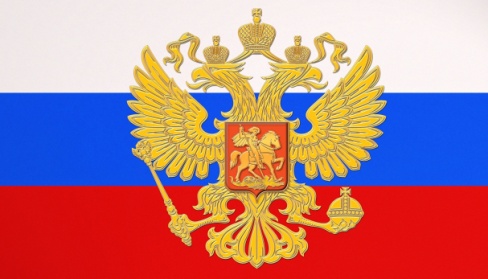 Права школьника
На развитие своей личности, своих талантов, бесплатное образование.
Вправе выбирать учебное заведение, форму обучения.
На условия обучения ( возможность получать качественное питание, обучение в теплых и оснащенных классах,  безопасные условия обучения).
На получение обучения на родном языке.
На получение информации, которая соответствовала бы его возрасту, задачам учебного процесса.
На отдых в дни  учебных каникул, в выходные дни,  между занятиями согласно учебного плана.
На получение отметок  (открытых оценок) в соответствии с уровнем своих знаний.
На свободу слова, убеждений и взглядов.
Быть выслушанным, задавать вопросы по  материалу.
На своевременное уведомление о проведении  контрольных и проверочных работ (сроки, объемы).
На конфиденциальную информацию о полученной оценке по письменной работе.
На получение бесплатного доступа к техническим ресурсам  учреждения (книги, компьютеры и
На участие в организованных мероприятиях общеобразовательного учреждения.
Обязанности школьника
Соблюдать правила, установленные в учебном заведении.
Своевременно посещать занятия по расписанию, в том числе приходить в образовательное учреждение заблаговременно (с учетом времени на гардероб, занятие рабочего места и подготовки принадлежностей к занятиям).
В случае пропуска занятий в учебном заведении, школьник обязан предъявить классному руководителю справку из медицинского учреждения либо заявление родителей о причинах пропуска.
Выполнять требования директора, учителей, других работников школы.
Выполнять домашние задания, учиться добросовестно.
Выглядеть опрятно.
Принимать участие в уборке школьных классов, дежурству по школе, уборке пришкольной территории.
Заботиться о своей безопасности и здоровье.
Уважать право собственности учебного заведения, его сотрудников, других учащихся.
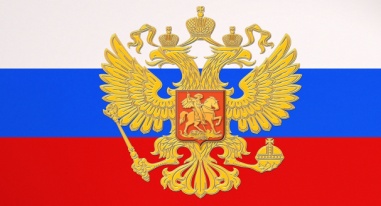 Конституция Российской Федерации
Мы, многонациональный народ Российской Федерации,
соединенные общей судьбой на своей земле,
утверждая права и свободы человека, гражданский мир и согласие,
сохраняя исторически сложившееся государственное единство,
исходя из общепризнанных принципов равноправия и самоопределения народов,
чтя память предков, передавших нам любовь и уважение к Отечеству, веру в добро и справедливость,
возрождая суверенную государственность России и утверждая незыблемость ее демократической основы,
стремясь обеспечить благополучие и процветание России,
исходя из ответственности за свою Родину перед нынешним и будущими поколениями,
сознавая себя частью мирового сообщества,
принимаем КОНСТИТУЦИЮ РОССИЙСКОЙ ФЕДЕРАЦИИ.
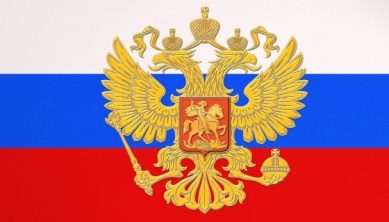